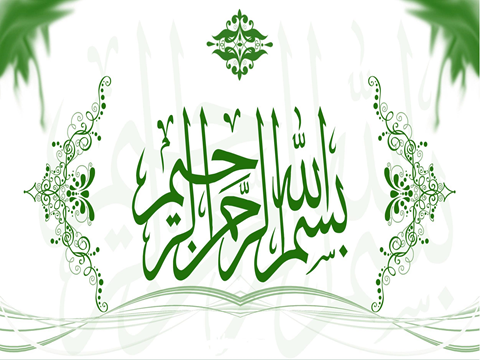 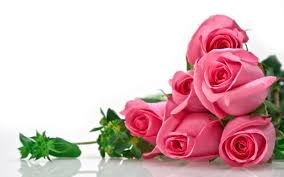 آئین نامه و دستورالعمل مرخصی ها
دانشکده علوم پزشکی ساوه

ارائه دهنده:حمیدرضا ورپائی

مرداد ماه 1401
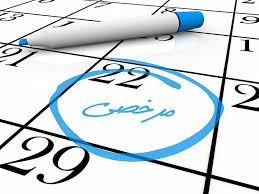 آئین نامه و دستورالعمل مرخصی ها
1-  استحقاقی                       
         2- استعلاجی                                 
               3- کمتر از یک روز  
                       4- تشویقی           
                              5- اضطراري           
                                     6- اشعه  
                                           8-مناطق محروم    
	                                                 7- بدون حقوق
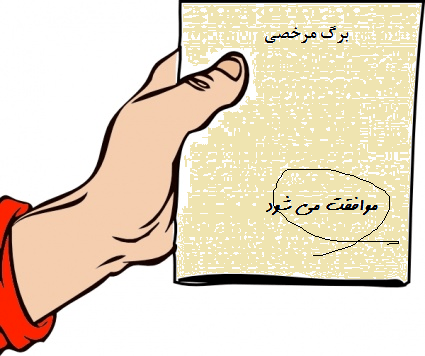 آئین نامه و دستورالعمل مرخصی ها
مرخصی استحقاقی :  

   1- کارمندان رسمی و پیمانی موسسه سالی 30 روز حق مرخصی کاری با استفاده از حقوق و مزایای مربوط را دارند که از نخستین ماه خدمت به نسبت مدت خدمت به او تعلق می گیرد و طبق مقررات جزئا یا کلا قابل استفاده می باشد . 
    *حداکثر نیمی از مرخصی کارمندان در هر سال قابل ذخیره شدن است.
   2- استفاده از مرخصی استحقاقی منوط به ارائه تقاضای کارمند و موافقت مسئول مربوطه می باشد. 

   3- کارمندان می توانند به هر میزان از ذخیره، مرخصی استحقاقی خود پس از موافقت مسئول مربوطه استفاده نمایند . ( ازسال 1391 به بعد )
(1-1)
آئین نامه و دستورالعمل مرخصی ها
مرخصی استحقاقی :  

 4- موسسه موظف است ترتیبی اتخاذ نماید تا امکان استفاده کارمندان از مرخصی استحقاقی سالیانه به میزان استحقاق در زمان مناسب و حداکثر تا پایان همان سال فراهم گردد و با درخواست آنان در این زمینه موافقت نماید.

 5- تعطیلات رسمی بین مرخصی های استحقاقی جزء مرخصی محسوب نمی شود.
( ازسال 1388 به بعد )

  6- انصراف از مرخصی استحقاقی تحصیل شده با اعلام کارمند و موافقت مسئول واحدامکان پذیر می باشد.

(2-1)
آئین نامه و دستورالعمل مرخصی ها
مرخصی استحقاقی :  

   7- استفاده از مرخصی استحقاقی در ایام خدمت نیمه وقت وتقلیل ساعت کاری طبق مقررات مربوطه به کارمندان تمام وقت می باشد.

    8- کارمندی که در حال مرخصی استحقاقی است می تواند تقاضا کند مرخصی او تمدید شود در صورت موافقت مسئول مربوطه تاریخ شروع مرخصی اخیر بلافاصله بعد از انقضای مرخصی قبلی خواهد بود.

    9- درصورت عدم موافقت مسئول مربوطه و یا عدم وصول نظریه وی، کارمند مکلف است در پایان مدت مرخصی در محل خدمت خود حاضر شود.




(3-1)
آئین نامه و دستورالعمل مرخصی ها
مرخصی استحقاقی :  

 10- حفظ پست سازمانی کارمندی که در حال استفاده از مرخصی استحقاقی است الزامی می باشد. و در این مدت مسئول مربوطه وظایف او را به کارمند یا کارمندان دیگر محول میکند.

   11- موافقت با تقاضای مرخصی استحقاقی استفاده نشده مستخدمین در هنگام بازنشستگی با رعایت مقررات مربوطه الزامی است و دراین مورد حفظ پست سازمانی مستخدم ضروری نمی باشد.

   12- به مرخصی استعلاجی که از چهار ماه تجاوز نماید نسبت به مدت زائد بر چهار ماه و به دوران مرخصی بدون حقوق و آمادگی به خدمت و تعلیق و برکناری از خدمت و انفصال و خدمت زیر پرچم و غیبت موجه مرخصی استحقاقی تعلق نمی گیرد.
    تبصره:مرخصی زایمان مشمول محدودیت مندرج در این ماده نخواهد بود.

(4-1)
آئین نامه و دستورالعمل مرخصی ها
مرخصی استحقاقی :  

   13- باز خرید مرخصی استحقاقی ذخیره شده با درخواست کارمند در طول هر دوره ده ساله خدمتی، فقط برای یک بار در هر دوره، و درصورت وجود اعتبار پس از تصویب در هیات رئیسه موسسه بلامانع می باشد.موسسه موظف است مرخصی بازخرید شده را از مجموع ذخیره مرخصی استحقاقی کارمند کسر نماید. (ازسال 1391 به بعد)

    14-کارگزینی موسسه مکلف است نسسبت به اعلام مانده ذخیره مرخصی استحقاقی سالیانه کارمندان حداکثر تا پایان اردیبهشت ماه سال بعد اقدام نماید.

(5-1)
آئین نامه و دستورالعمل مرخصی ها
مرخصی استحقاقی :  

   15- کارمندان مشمول قرارداد معین (تبصره3 ماده2) سالی 30 روز مرخصی خواهند داشت که درصورت عدم بازخرید نیمی از آن قابل ذخیره شدن می باشد. (ازسال 1391 به بعد)

    16- موسسه می تواند درصورت تقاضای کارمندان مشمول قرارداد کار معین نسبت به بازخرید پانزده روز مرخصی ذخیره سالیانه در پایان هر سال اقدام نماید.

17- بازخرید ذخیره مرخصی کارمندان مشمولان قرارداد کار معین بر اساس حقوق و مزایای مندرج در آخرین قرارداد منعقده تعیین می گردد.


(6-1)
آئین نامه و دستورالعمل مرخصی ها
مرخصی استحقاقی :  

  18 - درصورت استخدام یا تبدیل وضعیت استخدامی کارمندان مشمول قرارداد کار معین به وضعیت پیمانی مرخصی های استحقاقی ذخیره شده، کماکان قابل ذخیره خواهد بود.

  19- پرسنل مشمول تبصره4 ماده2 به عنوان مشاغل کارگری تلقی می گردند. این افراد در هر سال با احتساب چهار روز جمعه سی روز مرخصی استحقاقی خواهند داشت که نه روز قابل ذخیره شدن می باشد. سایر روزهای تعطیل جزء ایام مرخصی محسوب نخواهد شد.

 20- مشمولین قانون خدمت پزشکان و پیراپزشکان ازلحاظ مرخصيهاي استحقاقي ،استعلاجي همانند پرسنل رسمي ميباشند.
(7-1)
آئین نامه و دستورالعمل مرخصی ها
مرخصی استحقاقی :  

     21-  درصورتی که مشمولین قانون خدمت پزشکان و پیراپزشکان در حین انجام طرح به خدمت پیمانی موسسه پذیرفته شوند مدت مرخصی استحقاقی استفاده نشده آنان قابل ذخیره خواهد بود.

      22- مشمولین برنامه پزشک خانواده سالی سی روز مرخصی استحقاقی دارند که صرفا پانزده روز مرخصی پزشکان خانواده و ماماهای طرف قرارداد قابل بازخرید می باشد.

     23- ذخیره مرخصی استحقاقی جانبازان حالت اشتغال و کارکنانی که از ماموریت آموزشی استفاده می کنند همانند پرسنل عادی می باشد.


(8-1)
آئین نامه و دستورالعمل مرخصی ها
مرخصی استعلاجی :

    1- کارمند موسسه درصورت ابتلا به بیماری که مانع از خدمت آنان می شود باید مراتب را در کوتاهترین مدت ممکن به مسئول مربوطه اطلاع دهند.

    2- کارگزینی مکلف است پس از تایید پزشک معتمد و یا شورای پزشکی نسبت به صدور حکم مرخصی استعلاجی اقدام نماید.

    3- کارمندان موسسه درصورت ابتلا به بیماری که مانع از انجام خدمت شود تا سه روز با گواهی پزشک معالج و تایید پزشک معتمد موسسه و مازاد بر سه روز تا سقف چهار ماه با تایید شورای پزشکی، می توانند از مرخصی استعلاجی استفاده نمایند.


(1-2)
آئین نامه و دستورالعمل مرخصی ها
مرخصی استعلاجی :

    4- حداکثر مدت استفاده از مرخصی استعلاجی در طول یک سال تقویمی چهار ماه خواهد بود. درصورت نیاز به استفاده بیشتر از مرخصی استعلاجی، به تشخیص شورای پزشکی موسسه از محدودیت زمانی مستثنی می باشد.

    5- حقوق ومزایای کارمند در ایام مرخصی استعلاجی تا بهبودی کامل یا ازکارفتادگی کلی حداکثر به مدت یک سال به میزان حقوق ثابت و فوق العاده های مستمر که حسب مورد به کارمند داده شده است، قابل پرداخت می باشد. برای مدت مازاد بر یک سال فقط حقوق ثابت ( مشتمل بر حق شغل، حق شاغل، فوق العاده مدیریت و تفاوت تطبیق ، عائله مندی و اولاد ) قابل پرداخت خواهد بود.

(2-2)
آئین نامه و دستورالعمل مرخصی ها
مرخصی استعلاجی :

    6- تشخیص ابتلاء مستخدم به بیماری صعب العلاج و تعیین مدت معذوریت وی بعهده کمیسیون پزشکی است.حداکثر مدت این معذوریت در هر نوبت شش ماه است و قابل تمدید خواهد بود.

    7- مرخصی استعلاجی مستخدم درصورتی که بیماری او ادامه یابد با رعایت مقررات قابل تمدید است.
     8- به جز مستخدمان(بانوان باردار) حفظ پست ثابت سازمانی مستخدمی که از مرخصی استعلاجی استفاده می کند بیشتر از چهار ماه الزامی نیست.
     9- برخورداری کارمندانی که در وضعیت مرخصی بدون حقوق قرار دارند از مرخصی استعلاجی موضوعیت ندارد.

(3-2)
آئین نامه و دستورالعمل مرخصی ها
مرخصی استعلاجی :

     10- درصورتی که گواهی استعلاجی کارمند طبق مفاد این دستورالعمل مورد موافقت قرار نگیرد مدت مذکور از مرخصی استحقاقی وی کسر خواهد شد و درصورت عدم وجود مرخصی استحقاقی، مرخصی بدون حقوق منظور خواهد شد.

      11- کارکنان مشمول صندوق تامین اجتماعی از نظر استفاده از مرخصی استعلاجی تابع مقررات قانون تامین اجتماعی می باشند و موسسه مجاز به پرداخت حقوق و مزایای آنان در ایام مرخصی استعلاجی نمی باشند.

      12- این قبیل مستخدمین موظفند ضمن آگاه نمودن دستگاه ذیربط از علت عدم حضور خویش در محل خدمت، مدارک مربوط به بیماری که به تایید مراجع قانونی مذکور در قانون تامین اجتماعی رسیده باشد را نیز در پایان ایام بیماری ارائه نمایند.
(4-2)
آئین نامه و دستورالعمل مرخصی ها
مرخصی استعلاجی :

   13- حقوق و فوق العاده های مستخدمینی که عدم اشتغال آنان به سبب بیماری باشد و در بیمارستان بستری نشوند تا سه روز توسط دستگاه مربوطه پرداخت خواهد شد و مازاد بر سه روز تا خاتمه بیماری و حداکثر تا پایان قرارداد مشمول مقررات قانون تامین اجتماعی خواهد بود.

  14- پرداخت حقوق و مزایای کارکنان طرحی، رسمی آزمایشی و رسمی مشمول صندوق تامین اجتماعی بعهده موسسه می باشد .

   15- مرخصي زايمان پرسنل قراردادي و پيماني مشمول صندوق تامين اجتماعي از شش ماه به نه ماه افزايش يافت و پرداخت حقوق و مزاياي كاركنان مذكور در طول مدت فوق تا شش ماه اول از طريق صندوق تامين اجتماعي و از ابتداي ماه هفتم به بعد از طريق واحد مربوطه صورت مي پذيرد .
(5-2)
آئین نامه و دستورالعمل مرخصی ها
مرخصی استعلاجی زایمان :
     1- به بانوان باردار برای هر بار وضع حمل بدون در نظر گرفتن سقف تعداد فرزندان نه ماه مرخصی زایمان با استفاده از حقوق و فوق العاده های مربوطه تعلق می گیردکه در هرصورت از نه ماه بیشتر نخواهد شد.
      2- مدت مرخصی زایمان برای زایمان های دوقلو نه ماه و برای زایمان های سه قلو و بالاتر یک سال تعیین گردیده است. 3- مدت مرخصی استعلاجی بانوانی که در طول دوران بارداری با تایید پزشک معالج از مرخصی استعلاجی استفاده می کنند، از سقف مرخصی زایمان آنها کسر نخواهد شد.
        * به استناد نامه شماره 209/11729/دمورخ 1400/12/21معاون محترم توسعه مدیریت ومنابع وزارت متبوع به بانوان باردار برای هر بار وضع حمل بدون در نظر گرفتن سقف تعداد فرزندان نه ماه مرخصی زایمان با استفاده از حقوق و فوق العاده های مربوطه تعلق می گیرد .مدت مرخصی زایمان برای زایمان های دوقلو و بیشتر یک سال تعیین گردیده است.در صورت درخواست مادر تا دوماه از این مرخصی در ماه های پایانی قابل استفاده است . 
4- مرخصی زایمان درخصوص مادرانی که فرزند آنها مرده به دنیا می آید دوماه خواهد بود.
     5-  بانوان کارمندی که پذیرش وسرپرستی نوزاد شیرخوار را بعهده می گیرند ميتوانند معادل مرخصي زایمان از اين مرخصي استفاده نمایند .
(6-2)
آئین نامه و دستورالعمل مرخصی ها
مرخصی استعلاجی زایمان :

6- بانوان کارمندی که از طریق حامل(رحم اجاره ای) دارای فرزند می شوند با رعایت قوانین و مقررات مربوطه می توانند از مرخصی معذوریت زایمان استفاده نمایند.

 7- مرخصی زایمان جزو مدت خدمات موضوع قانون خدمت پزشکان وپیراپزشکان محسوب میگردد .

8-  تشخیص تاریخ معذوریت وضع حمل بانوان باردار بعهده پزشک معالج می باشد.
تبصره 1- زنان شاغل که در مرخصی زایمان دوقلو وبیشتر به سرمی برند وسن فرزندان آن ها کمتر از یک سال می باشد ،از مرخصی دوازده ماه با پرداخت تمام حقوق وفوق العاده های مرتبط بهره مند خواهند شد .
(7-2)
آئین نامه و دستورالعمل مرخصی ها
مرخصی استعلاجی زایمان :

9- مادران مشمول می توانند طی ساعات مقرر کار روزانه حداکثر از یک ساعت مرخصی ساعتی (شیردهی ) استفاده کنند.

10- مدت و ساعت شیردهی برای وضع حمل های دوقولو و بیشتر به مدت دو ساعت در روز و تا 24 ماهگی نوزاد می باشد.

11- میزان استفاده از مرخصی ساعتی شیردهی از مرخصی استحقاقی کارمند کسر نمی گردد.




(8-2)
آئین نامه و دستورالعمل مرخصی ها
مرخصی استعلاجی زایمان :

12- مادران مشمول پس از پایان مرخصی زایمان و در دوران شیردهی باید در کار قبلی خود اشتغال یابند. در دوران یاد شده نقل و انتقال آنها ممنوع است مگر اینکه خود متقاضی تغییر شغل یا نقل و انتقال باشند.

 13- مادران پس از شروع به کار مجدد می توانند درصورت تمایل تا دوازده ماهگی کودک از برنامه شیفت کاری شب معاف شوند.

 14- درصورت انجام نوبت کاری، استفاده از مرخصی شیر دهی در شیفت شب دوساعت و در شیفت های مضاعف به ازاء هرشیفت کاری یک ساعت می باشد .


(9-2)
آئین نامه و دستورالعمل مرخصی ها
مرخصی کمتر از یک روز:

     1- کارمندان موسسه می توانند از مرخصی کمتر از یک روز که جزیی از مرخصی استحقاقی می باشد استفاده کنند حداکثر مرخصی ساعتی به میزان نصف ساعت کاری روزانه است. درصورت استفاده بیش از مدت ذکر شده یک روز مرخصی استحقاقی محاسبه می شود.

     2- حداکثر مدت استفاده از مرخصی موضوع این ماده از دوازده روز در یک سال تقویمی تجاوز نخواهد کرد.

    3- حداقل مدت برای استفاده از مرخصی کمتر از یک روز، یک ساعت است.
(1-3)
آئین نامه و دستورالعمل مرخصی ها
مرخصی تشویقی:

    کارمندان اعم از قراردادی، پیمانی، رسمی آزمایشی و رسمی که به حج تمتع مشرف می شوند مجاز خواهند بود فقط یک بار از یک ماه مرخصی تشویقی استفاده نمایند که جزء مرخصی استحقاقی منظور نخواهد شد.




  
(1-4)
آئین نامه و دستورالعمل مرخصی ها
مرخصی اضطراری:

      1- به منظورتحکیم و تکریم نهاد خانواده، کارمندان موسسه در موارد ذیل حق برخورداری از هفت روز مرخصی اضطراری علاوه بر سقف مرخصی استحقاقی سالانه رادارند.مرخصی مذکور قابل ذخیره یا بازخرید نمی باشد.
      الف) ازدواج دائم کارمند 
      ب) ازدواج فرزند کارمند
      ج) فوت بستگان درجه یک شامل: همسر،فرزند،پدر، مادر،خواهر،برادر

     2- تاریخ شروع استفاده از هفت روز مرخصی اضطراری موضوع ماده 74 آئین نامه اداری و استخدامی اعضاء غیر هیات علمی در مورد ازدواج از تاریخ عقد حداکثر به مدت دو سال و فوت تاریخ شروع تا چهل روز با تقاضا و اعلام کارمند و با احتساب ایام تعطیل صورت می پذیرد. 
       * تبصره: کارمند موظف است مستندات لازم را ارائه نماید.

(1-5)
آئین نامه و دستورالعمل مرخصی ها
مرخصی اضطراری:


3- تاریخ شروع استفاده از 15 مرخصی اضطراری مراقبت از همسر بعد از وضع حمل از تاریخ ولادت فرزند با احتساب ایام تعطیل خواهد بود.
   *  تبصره: 
اعطای مرخصی فوق به کارمندانی که همسر آنان فرزند مرده به دنیا می آورند، جهت مراقبت از همسر بلامانع می باشد.



(2-5)
آئین نامه و دستورالعمل مرخصی ها
مرخصی اشعه:
    
      به افرادی که به طور مستمر به کار با اشعه اشتغال داشته باشند، مزایای ذیل بر مبنای مقدار و شرایط بالقوه پرتو دهی محیط کار به تشخیص واحد قانونی و طبق آئین نامه های مربوطه تعلق می گیرد.
     1- کاهش ساعت کار هفتگی تا میزان 25 درصد ساعت کار مقرر برای سایر کارکنان.
     2- افزایش میزان مرخصی اشعه سالیانه تا یک ماه در سال برای مدت اشتغال کار با اشعه استفاده از مرخصی استحقاقی سالیانه در اینگونه موارد درطول هرسال اجباری است.
      تبصره: مرخصی مذکور قابل بازخرید یا ذخیره نمی باشد.

(1-6)
آئین نامه و دستورالعمل مرخصی ها
مرخصی مناطق محروم:

       با اجرای قانون مدیریت خدمات کشوری از تاریخ 88/1/1 درخصوص یک ماه مرخصی مناطق محروم با استناد ماده 117آئین نامه و با رعایت ماده 87 قانون مدیریت اعطای یک ماه مرخصی مناطق محروم  فاقد وجاهت قانونی می باشد .





(1-7)
آئین نامه و دستورالعمل مرخصی ها
مرخصی بدون حقوق:

     1- اعطای مرخصی بدون حقوق به کارمندان رسمی، رسمی آزمایشی و پیمانی در موارد ذیل امکان پذیر می باشد:
      الف) کارمند استحقاق مرخصی نداشته باشد واحتیاجش به استفاده از مرخصی مسلم شود.
      ب)کارمند قصد ادامه تحصیل داشته باشد و مدارک لازم را ارائه نماید.
      ج) کارمند ناگزیر باشد به اتفاق همسرش به خارج از محل خدمت جغرافیایی خود مسافرت کند.
      د) کارمند پس از استفاده از چهار ماه مرخصی استعلاجی سالانه به سبب ادامه همان بیماری یا ابتلا به بیماری دیگر قادر به خدمت نباشد و بیماری اوهم صعب العلاج تشخیص داده نشود.
 (1-8)
آئین نامه و دستورالعمل مرخصی ها
مرخصی بدون حقوق:

     2- کارمند باید تقاضای مرخصی بدون حقوق خود را با ذکر علت و مدت به مسئول واحد ارائه نمایدو قبل از موافقت مسئول واحد و صدور حکم مجاز به ترک خدمت نمی باشد.حکم مرخصی بدون حقوق با رعایت ماده 78 آئین نامه اداری و استخدامی اعضاء غیر هیات علمی پس از تائید مسئول واحد توسط کارگزینی صادر می گردد.

     3- کارمند پس از گذراندن مدت تعهد خدمت بدو ورود می تواند از مرخصی بدون حقوق استفاده نماید .
     تبصره: در موارد استثناءکارمند می تواند با موافقت رئیس موسسه از مرخصی بدون حقوق استفاده نماید. این مدت به میزان تعهد نامبرده اضافه خواهد شد.
(2-8)
آئین نامه و دستورالعمل مرخصی ها
مرخصی بدون حقوق:

     4- در مواردی که کارمند متقاضی مرخصی بدون حقوق دارای ذخیره مرخصی استحقاقی باشد. لازم است ابتدا از مرخصی استحقاقی خود استفاده نماید و صدور حکم مرخصی بدون حقوق هم زمان با موافقت مرخصی استحقاقی انجام گردد.
      5- حفظ پست سازمانی کارمندان در زمان مرخصی بدون حقوق الزامی نمی باشد.
      6- مدت مرخصی بدون حقوق از لحاظ بازنشستگی به جز برای ادامه تحصیل جزءسابقه خدمت محسوب نخواهد شد.
       7- روزهای تعطیل که در مدت مرخصی بدون حقوق واقع می شود جزء مدت مرخصی محسوب می گردد.


(3-8)
آئین نامه و دستورالعمل مرخصی ها
مرخصی بدون حقوق:

     8- کارمندان در حال استفاده از مرخصی بدون حقوق نمی توانند از مرخصی استعلاجی استفاده نمایند.

     9- اعطای مرخصی بدون حقوق به مشمولین قانون خدمت پزشکان و پیراپزشکان حداکثر در طول تعهد خدمت به مدت 2 ماه امکان پذیر است ، این مدت به زمان مدت تعهدات اضافه می شود.

    10- اعطای مرخصی بدون حقوق به کارکنان قرارداد کار معین به مدت یک دوازدهم ، در طول مدت قرارداد امکان پذیر است.

     11- مدت مرخصی بدون حقوق مشاغل کارگری با رعایت ماده 72 قانون کار به مدت یک ماه در طول قرارداد امکان پذیر است.

(4-8)
آئین نامه و دستورالعمل مرخصی ها
مرخصی بدون حقوق:

12- اعطای مرخصی و ماموریت ورزشی کارکنان تابع آئین نامه ها و دستور العمل های عمومی دولت و اصلاحات بعدی آن خواهد بود.

13- آندسته ازمستخدمين رسمي كه همسر آنان درمشاغل حساس دولتي درخارج كشور اشتغال دارند به تبعيت ازمحل كار همسر ميتوانند حداكثر تا 6 سال ازمرخصي بدون حقوق استفاده نمايند .



(5-8)
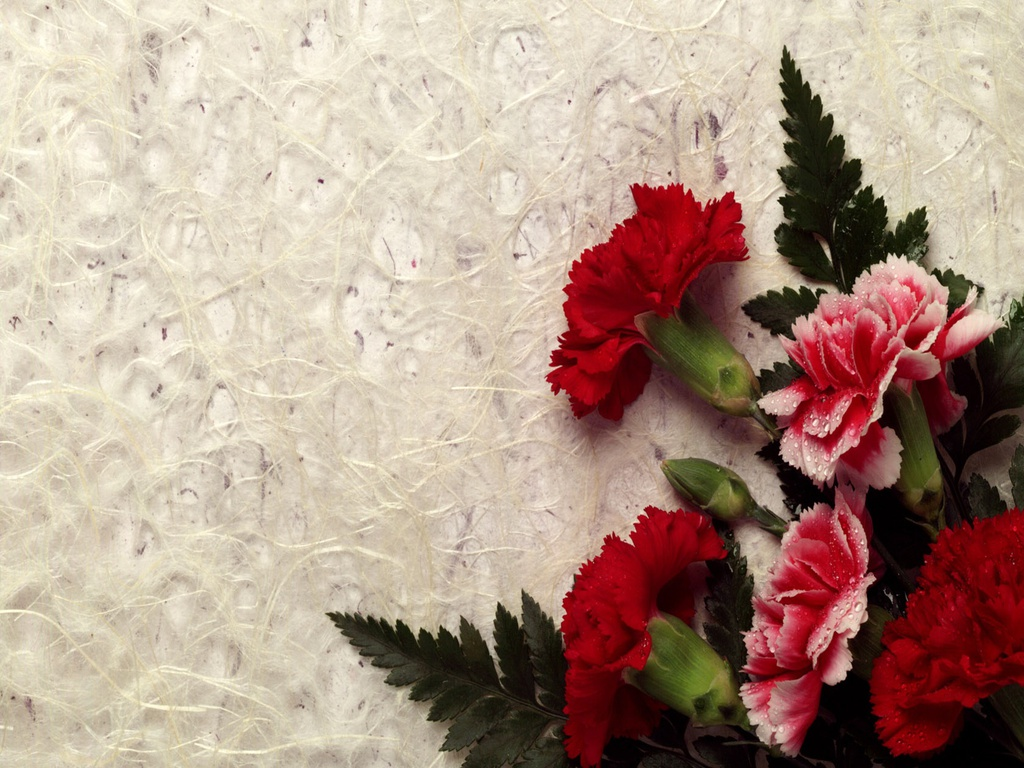 سپاس از حسن توجه شما